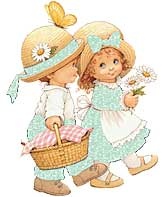 Семинар для воспитателей.
Формирование фонетического восприятия у детей дошкольного возраста
Цель: «Повышение компетенции в области формирования фонетического восприятия у детей дошкольного возраста»
Задачи:
Дать определение фонетическому восприятию.

Определить значение фонематического  
      восприятия.

 3. Познакомить с принципами формирования
     фонематического восприятия.
Определение фонетики.
Фонетика (греч. phonetikos – звуковой, от phone – звук), раздел языкознания, изучающий звуковую сторону языка. В отличие от других лингвистических дисциплин, фонетика исследует не только языковую функцию, но и материальную сторону своего объекта: работу произносительного аппарата, а также акустическую характеристику звуковых явлений. Поэтому фонетика связана также с нелингвистическими дисциплинами: с анатомией и физиологией речеобразования и восприятия речи, с одной стороны, и с акустикой речи – с другой. 
Произношение каждого звука – это сложный  акт,  требующий  нормального строения   речевого   аппарата,   тонкой   координации    мелких    движений звукопроизносительных органов, работы  мозга.
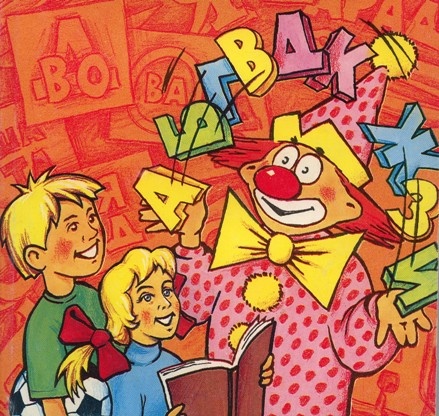 Принципы формирования правильного произношения
Принцип научности.
В работе с детьми по формированию фонетического восприятия необходимо руководствоваться научными разработками, проверенными источниками. Данный принцип базируется на основе материалов, представленных в методических разработках.
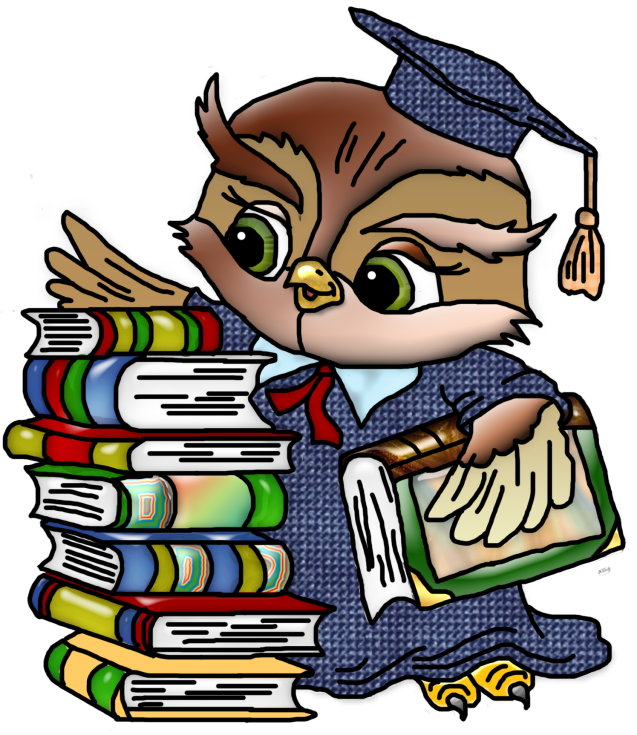 Принцип систематичности
Принцип последовательности.
В основу работы по формированию звукопроизношения должна быть положена последовательная, поэтапная отработка всех звуков родного языка. Начинать следует не с наиболее часто нарушаемых у детей звуков: с, ш, р, л и др., а с простых: и, ф, т, ы и др., артикуляция которых содержит в себе элементы артикуляции сложных звуков. Последовательно отрабатывая четкое 
произношение всех гласных и согласных звуков, добиваются постепенного усвоения
 ребенком фонематической системы 
языка.
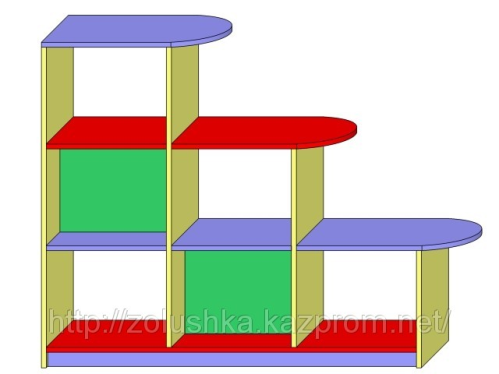 Принцип комплексности.
комплексность воздействия на все компоненты речевой системы – это 
Развитие артикуляционного аппарата.
Выполнение артикуляционной гимнастики

                   Развитие мелкой моторики. 
                      Выполнение   пальчиковой гимнастики.

       Дыхательная гимнастика.
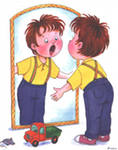 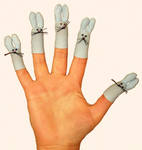 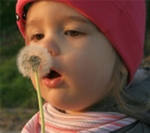 Из этого следует, что  работа над звуками должна проходить в тесном сотрудничестве педагогов и специалистов, родителей и детей.
Формы работы с детьми
Для решения многих задач  звуковой  культуры  речи  ведущими  являются
фронтальные формы работы, к ним относятся  занятия.  Это  еженедельная  (1-2 раза в неделю) работа на речевых занятиях, занимающая  от  2  до  10  минут.
Один раз в  месяц  –  комплексное  занятие,  целиком,  посвященное  звуковой культуры речи.
 Большое  значение  имеют  другие  формы  фронтальной  работы,  которые осуществляются вне  занятий:  
игры  -   драматизации,  хороводы.  
Эффективна  речевая гимнастика (1-2 минуты артикулирующих упражнений  в  конце  утренней гимнастики, 2-3 раза в  неделю).
Широко  практикуется  работа  с  педагогом подгруппами детей в удобное для  них  время  (дидактические  игры,  шутки  – чистоговорки, загадки и д.р.)
Использованная  литература.
Введение в общую фонетику:  Матусевич М. И., 3 изд., М., 1959
Основы логопедической работы с детьми: Учебное пособие для логопедов, воспитателей детских садов, учителей начальных классов, студентов педагогических училищ / Под общ. ред. д.п.н., проф. Г.В. Чиркиной –– 2-е изд., испр. – М.: АРКТИ, 2003. – 240стр.